Moon phase diagram
Jeff Adkins
New
Full
1st Q
Waxing Gibbous
etc.
Phase
Phase
Triangle
6AM
midnight
noon
3 AM 
etc.
high (S)
rising (E)
setting (W)
SE, SW
Direction
Time
If you know 2 of these, the third is automatically determined
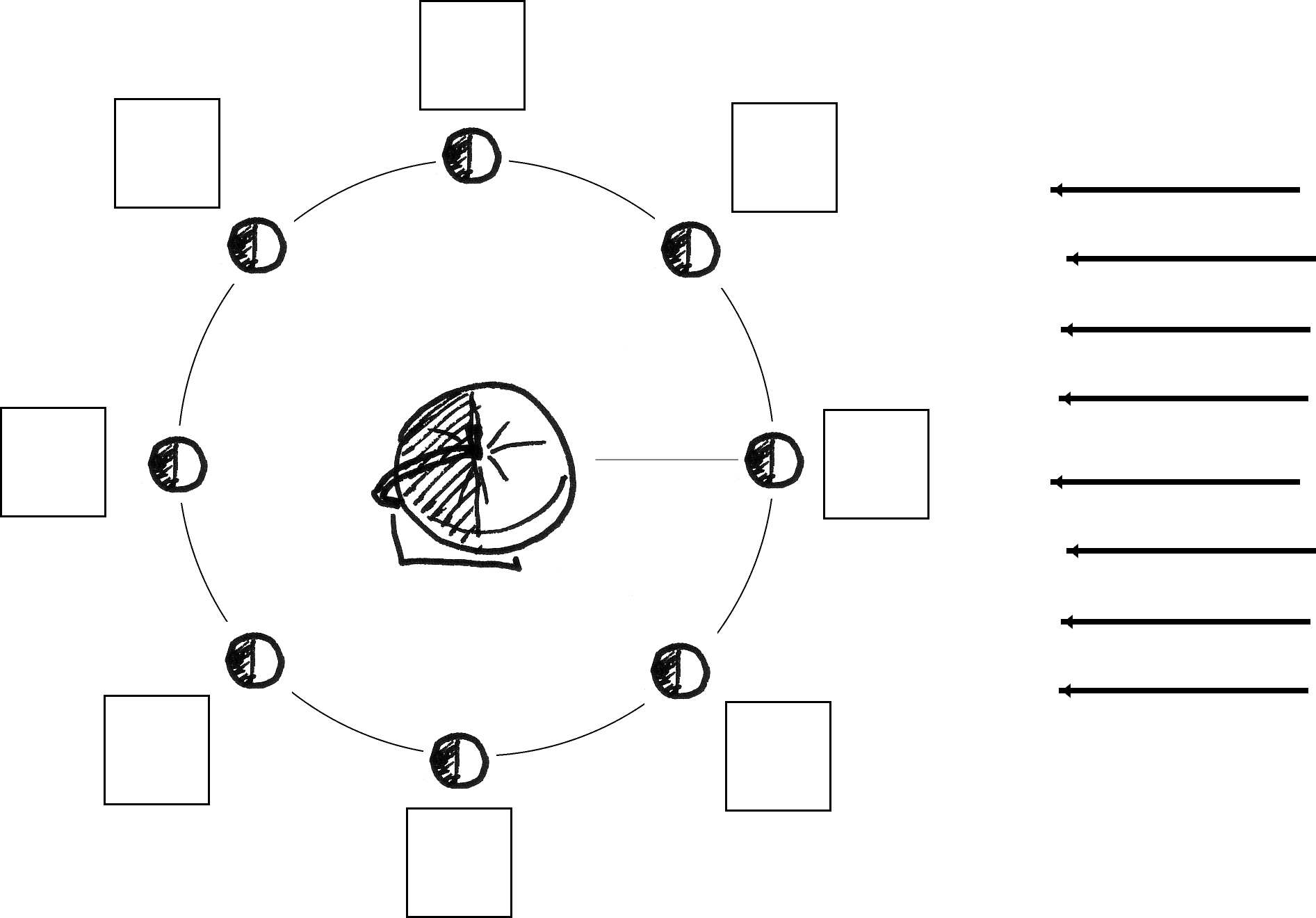 Moonrise and Moonset
E
S
W
If you stand on the earth in the positions indicated, that’s what time it is.
1ST Q
WXGB
WXCR
6 PM
FULL
9 PM
3 PM
Sunlight
midnight
NEW
noon
3 AM
9 AM
6 AM
WNGB
WNCR
“The Tool”
3RD Q
Make this on a slip of paper